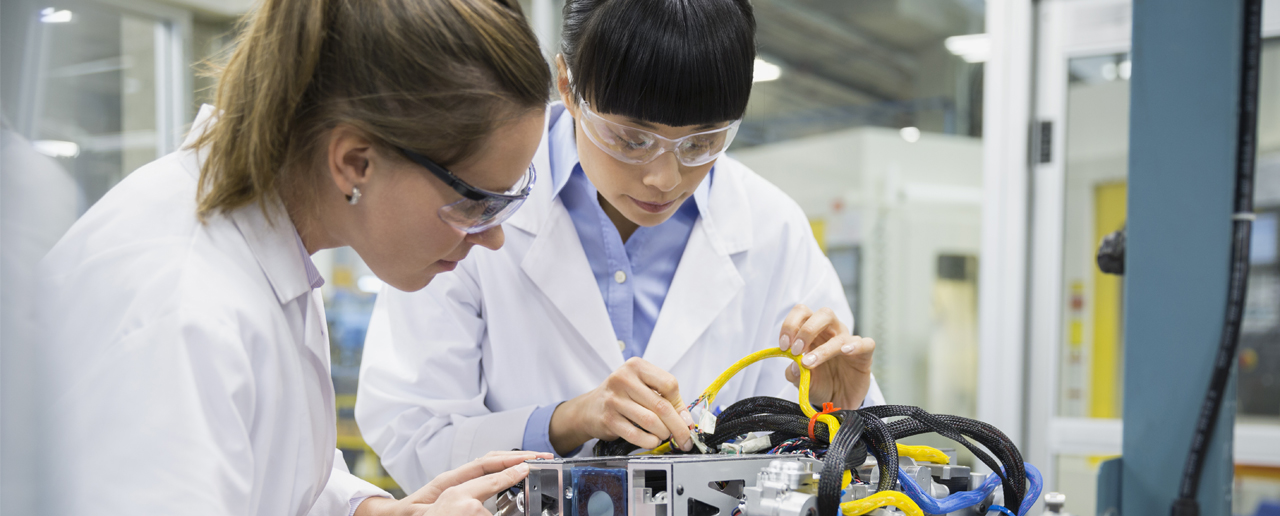 Mentoring
11 Capital Finance IAP
2020
Unprecedented Times:
Covid pandemic
Millions of businesses closed
Millions unemployed
All Lenders overwhelmed
TEACH A COURSE
2
11 Cap Response
Trillions in GOV and SBA Relief Aide
Billions in new private sector funding added weekly 
New advanced technologies
Relief Funding Agents 
Added partnerships with UWM & EVest so reps can make more money.
TEACH A COURSE
3
Opportunity to help Relief Funding Agents “The Rules”
TEACH A COURSE
4
Work-Flow
TEACH A COURSE
5
Set Up Properly
TEACH A COURSE
6
You can make a difference in someone’s life!
“The delicate balance of mentoring someone is not creating them in your own image but giving them the opportunity to create themselves.” Steven Spielberg